Introduction to Session 2
Aleksandra Djurovic
Belgrade Open School team​
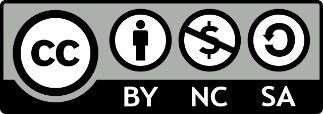 connect-erasmus.eu
This license lets you (or other party) share, remix, transform, and build upon this material non-commercially, as long as you credit the Connect! project partners and license your new creations under identical terms.
What we talked about in Learning Session 1
- Dimensions of impact of different trends to world of work- Overview of some of the trends that impact the world of work and their possible implications to number of jobs and job quality
connect-erasmus.eu
Results of knowledge evaluation form completed after Session 1
Expected answers:
Q1=c; Q2 =a; Q3 = b; Q4 = b; Q5 = c; Q6 = b; Q7 = b; Q8 = a; Q9 = a; Q10 = c.
Were some questions more difficult to answer? 
Do you need further explanation of any topics from Session 1?
connect-erasmus.eu
Reflecting on homework
What have you found particularly interesting in the article you have read?

Have you noticed on which methods the findings have been based?
connect-erasmus.eu
Aims of the presentation
1
To describe methods used to determine changes in the world of work
To reflect on findings on the challenges in the world of work taking into account methods that were applied
2
connect-erasmus.eu
What would you like to know during this learning session?
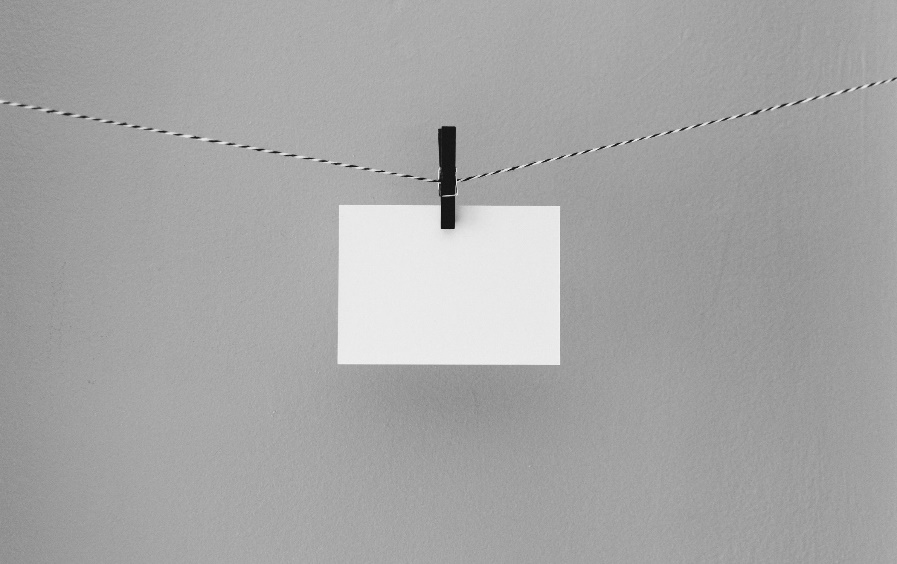 connect-erasmus.eu
Overviewof the Learning Session 2
What are some of the methods used to forecast changes in the world of work?
What are their advantages and disadvantages?
Examples of use of different methods
How to assess credibility of information on the changes in the world of work?
connect-erasmus.eu
Thank you for the Attention. Questions?
connect-erasmus.eu